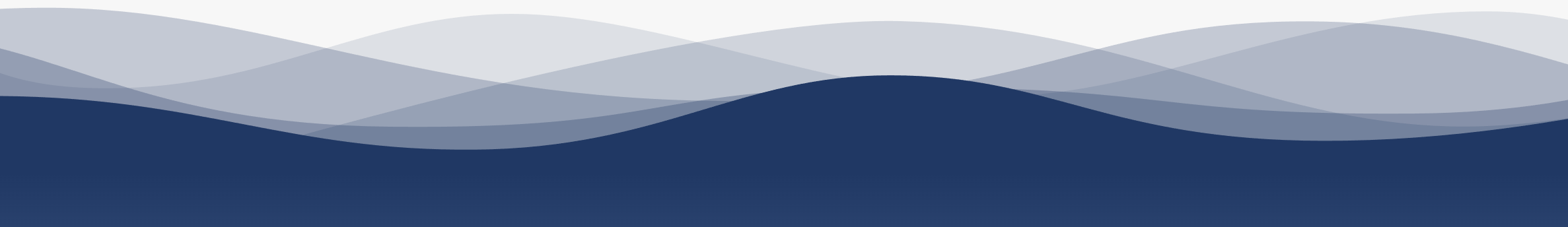 1
7
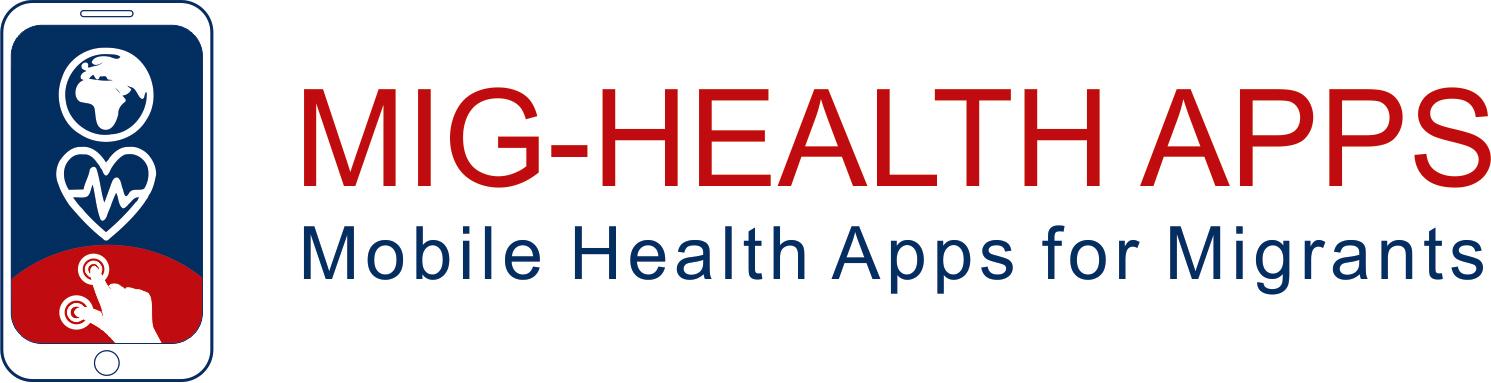 2
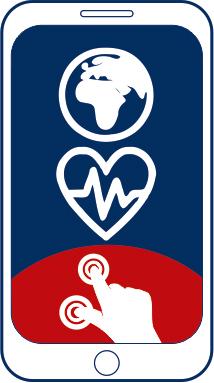 8
3
9
https://apps4health.eu/
4
Modul 8  - Selbstlerneinheit (8.3)Säuglingspflege
10
5
11
6
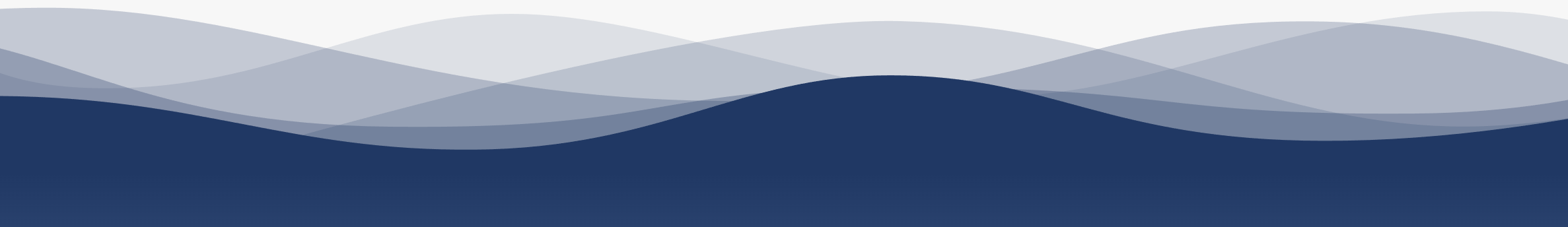 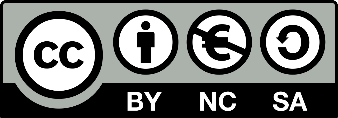 Von der Europäischen Union finanziert. Die geäußerten Ansichten und Meinungen entsprechen jedoch ausschließlich denen des Autors bzw. der Autoren und spiegeln nicht zwingend die der Europäischen Union oder der Europäischen Exekutivagentur für Bildung und Kultur (EACEA) wider. Weder die Europäische Union noch die EACEA können dafür verantwortlich gemacht werden.
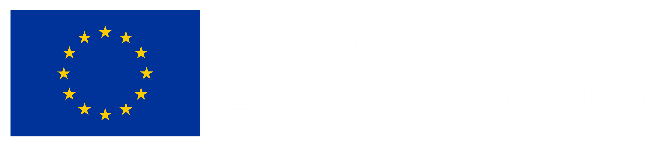 Partners
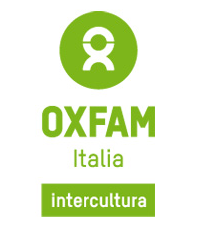 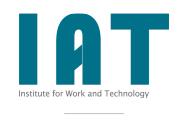 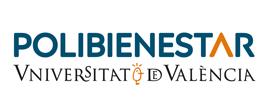 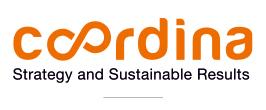 WESTFALISCHE HOCHSCHULE GELSENKIRCHEN,BOCHOLT, RECKLINGHAUSEN
GELSENKIRCHEN, GERMANY
www.w-hs.de
COORDINA ORGANIZACIÓN DE EMPRESAS YRECURSOS HUMANOS, S.L.
VALENCIA, SPAIN
coordina-oerh.com
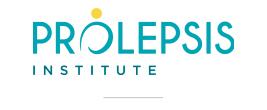 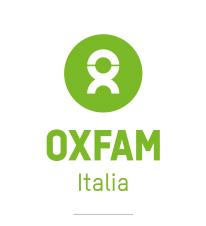 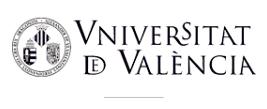 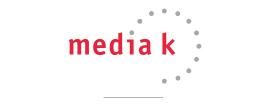 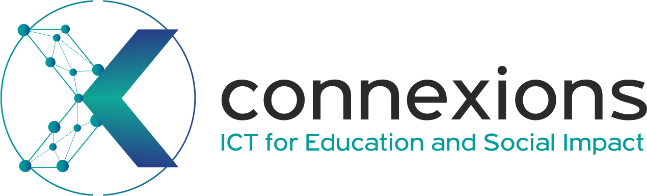 CONNEXIONS
ATHENS, GREECE
www.connexions.gr
PROLEPSIS
ATHENS, GREECEwww.prolepsis.gr
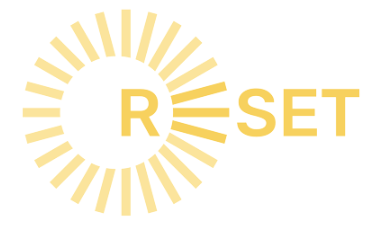 UNIVERSITAT DE VALENCIA
VALENCIA, SPAIN
www.uv.es
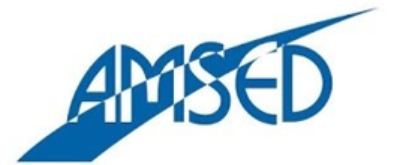 media k GmbH
Bad Mergentheim, GERMANY
www.media-k.eu
OXFAM ITALIA INTERCULTURA
AREZZO, ITALY
www.oxfamitalia.org/
RESET
CYPRUS
www.resetcy.com
AMSED
STRASBOURG, FRANCE
www.amsed.fr
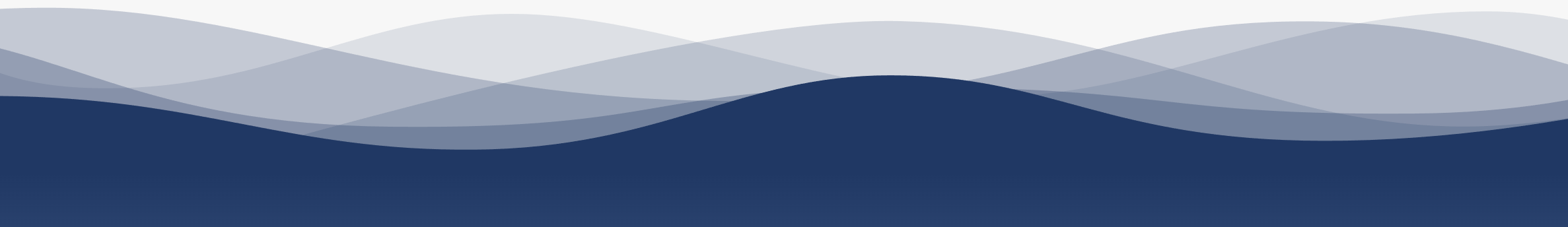 Selbstlerneinheit:  Inhalt
1. Quiz und Selbsteinschätzung
Wie viele Stunden Schlaf werden für ein 1- bis 2-jähriges Kind empfohlen?
Nur eine Antwort ist korrekt!
A. 11 - 14 Stunden
B. 12 - 16 Stunden
D. 10 - 13 Stunden
C. 9 - 12 Stunden
[Speaker Notes: Correct Answer: A]
Wie viele Stunden Schlaf werden für ein 3- bis 5-jähriges Kind empfohlen?
Nur eine Antwort ist korrekt!
A. 11 - 14 Stunden
B. 12 - 16 Stunden
C. 9 - 12 Stunden
D. 10 - 13 Stunden
[Speaker Notes: D IS CORRECT]
Wie viele Stunden Schlaf werden für ein 4 bis 12 Monate altes Kind empfohlen?
Nur eine Antwort ist korrekt!
B. 12 - 16 Stunden
A. 11 - 14 Stunden
D. 10 - 13 Stunden
C. 9 - 12 Stunden
[Speaker Notes: Correct Answer: B]
Wie viele Stunden Schlaf werden für ein 6- bis 12-jähriges Kind empfohlen?
Nur eine Antwort ist korrekt!
A. 11 - 14 Stunden
B. 12 - 16 Stunden
C. 9 - 12 Stunden
D. 10 - 13 Stunden
[Speaker Notes: Correct Answer: C]
Welche App bietet pädiatrischen Rat und Informationen?
Nur eine Antwort ist korrekt!
B. Pediamécum AEP
A. Milk time - Timer for nursing
D. BLW Meals
C. My Baby - Baby Diary
[Speaker Notes: Correct Answer: B]
Welche Anwendung bezieht sich auf tägliche Eintragungen?
Nur eine Antwort ist korrekt!
B. Pediamécum AEP
A. Milk time - Timer for nursing
C. My Baby - Baby Diary
D. BLW Meals
[Speaker Notes: Correct Answer: C]
Welche App betrifft die Ernährung?
Nur eine Antwort ist korrekt!
B. Pediamécum AEP
A. Milk time - Timer for nursing
D. BLW Meals
C. My Baby - Baby Diary
[Speaker Notes: Correct Answer: D]
Welche App adressiert das Thema Stillen?
Nur eine Antwort ist korrekt!
A. Milk time - Timer for nursing
B. Pediamécum AEP
C. My Baby - Baby Diary
D. BLW Meals
[Speaker Notes: Correct Answer: A]
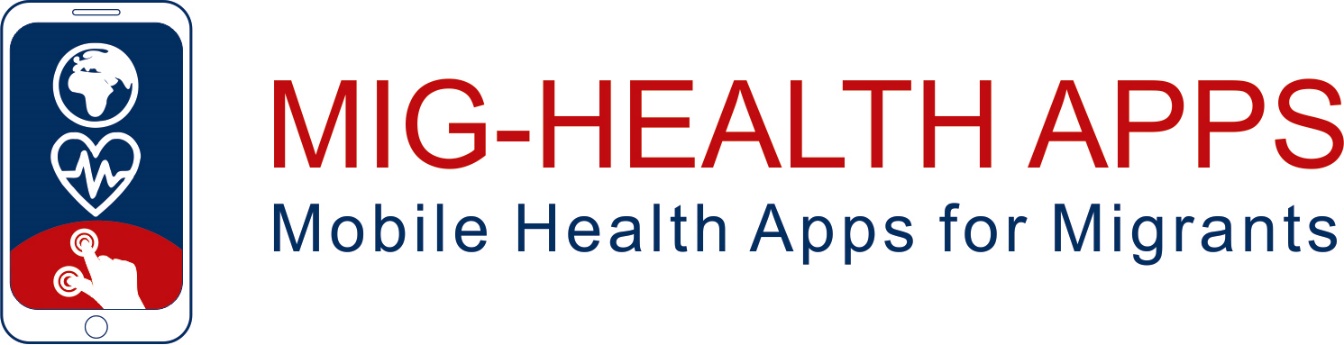 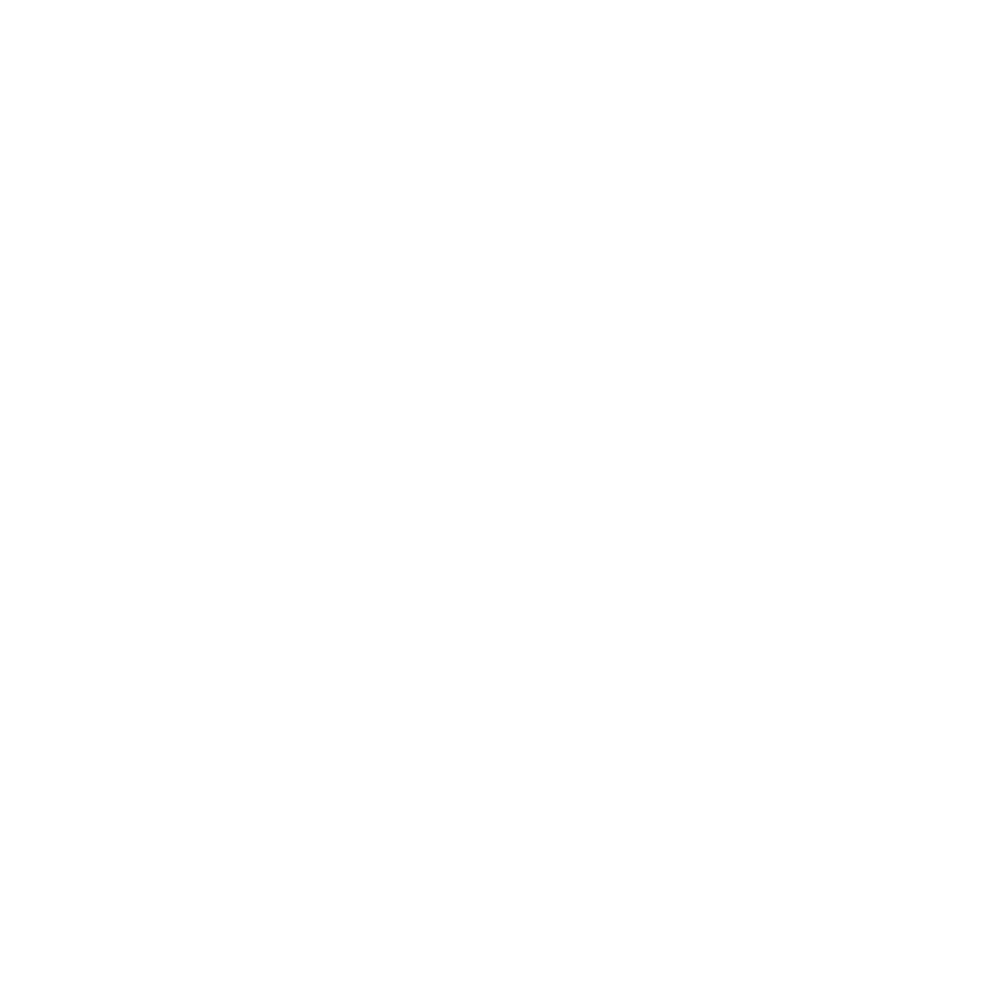 Glückwunsch!

Sie haben die Selbstlerneinheit dieses Moduls abgeschlossen!
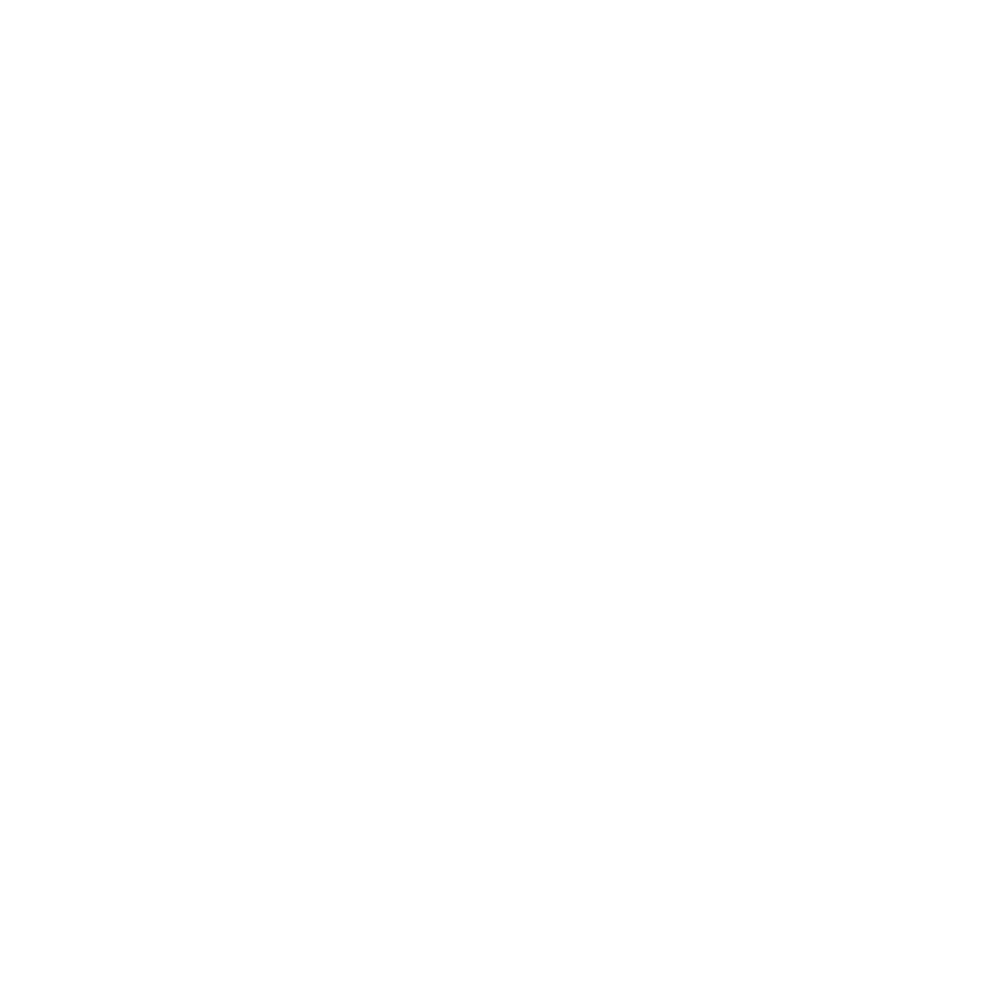 Von der Europäischen Union finanziert. Die geäußerten Ansichten und Meinungen entsprechen jedoch ausschließlich denen des Autors bzw. der Autoren und spiegeln nicht zwingend die der Europäischen Union oder der Europäischen Exekutivagentur für Bildung und Kultur (EACEA) wider. Weder die Europäische Union noch die EACEA können dafür verantwortlich gemacht werden.
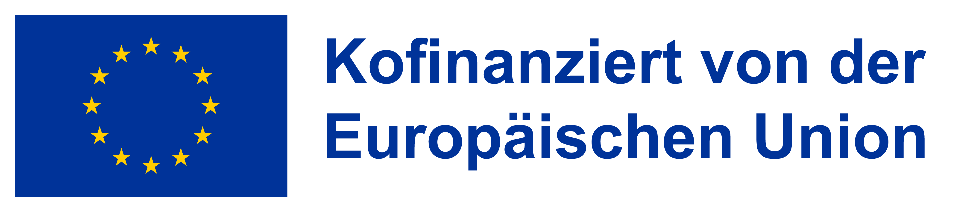